государственное бюджетное образовательное учреждение Самарской области 
«Школа-интернат № 3 для обучающихся с ограниченными возможностями здоровья 
городского округа Тольятти»
«Особый ребёнок в цифровой образовательной среде»
Учебный год 2020
Проблема . Пандемия коронавируса внесла изменения во все сферы жизни россиян, в том числе и в сферу образования. Родители и педагоги остались наедине со своими проблемами. 

Решение. Министерство просвещения рекомендовало регионам России перевести школьников на дистанционную форму обучения. Данное решение позволило продолжить образовательный процесс.
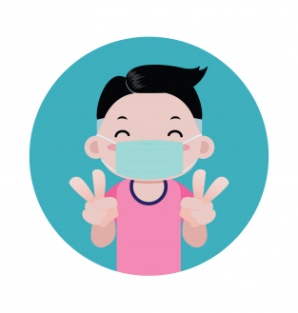 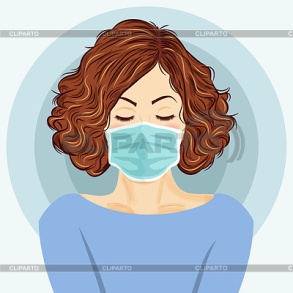 «Минусы» дистанционного обучения
Нет возможности строить отношения в коллективе. 
Нет «живого» общения между педагогом и учеником. 
Педагог не всегда имеет возможность почувствовать, насколько ученик понимает материал, и не всегда может скорректировать учебный процесс.
Педагогам трудно проверить актуальный уровень развития детей.
Родители не достаточно владеют компьютерной грамотностью.
Семьи обучающихся не всегда бывают обеспечены компьютерами.
Часто возникают проблемы с подключением Интернета.
«Плюсы» дистанционного обучения
Большинство участников образовательного процесса (педагоги, родители, дети) усовершенствовали навыки владения компьютером.
Родители более осознано стали подходить к учёбе своих детей.
У обучающихся, которые физически не могут находиться в школе, появилась возможность получить образование.
С помощью Интернет-ресурсов расширился круг общения людей и кругозор .
Родители и педагоги получили возможность проводить родительские собрания с помощью средств связи.
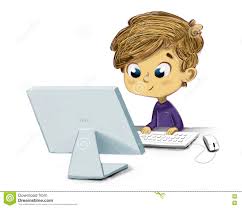 Как всё начиналось?
По телефону педагоги выяснили, какие формы и
 средства обратной связи наиболее удобны для родителей.
Были проведены консультации по запросу родителей.
Были разработаны памятки и подсказки для родителей.
С помощью видеосвязи были проведены мастер-классы.
Педагоги и родители создали совместные ГРУППЫ, ЧАТЫ.
Специалисты создали САЙТЫ для родителей.

Примечание. Ранее некоторые обучающиеся (с лёгкой 
умственной отсталостью) частично овладели 
элементами компьютерной грамотности, 
что значительно облегчило обучение ребёнка 
в дистанционном режиме.
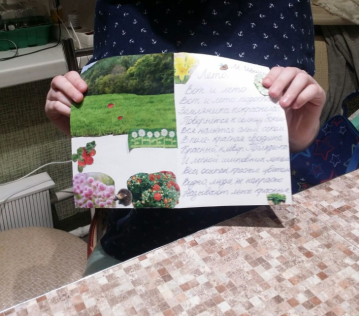 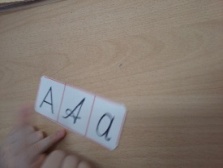 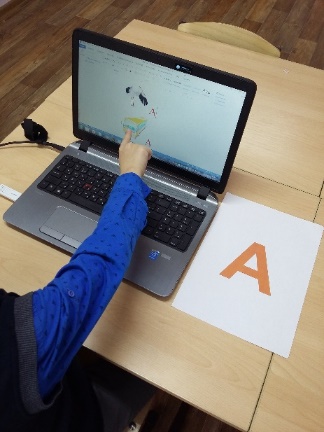 Подсказки для родителей
Для родителей и детей специалистами были
 разработаны материалы по ликвидации пробелов 
в знаниях, например, по математике,


по совершенствованию графических навыков,


по обучению чтению.


Данный материал был отправлен родителям с помощью Viber.
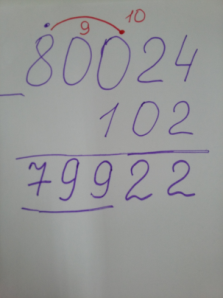 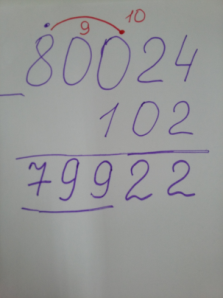 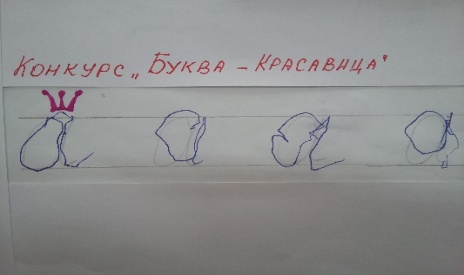 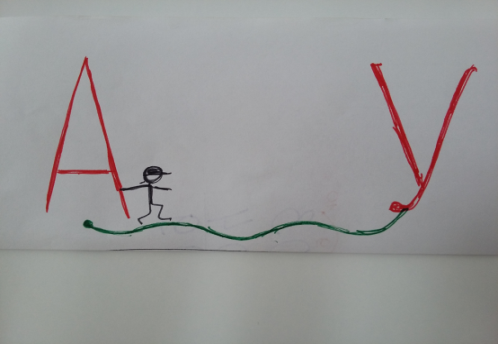 Сайт «Специалисты на связи!»
В создании сайта https://vk.com/govorju
принимали участие:
 учителя-логопеды и учителя-дефектологи.
На странице данного сайта педагоги 
разместили развивающий материал,
ссылки на Интернет-ресурсы . 

Примечание. Информация с сайта будет
 полезна не только родителям , 
но и педагогам.
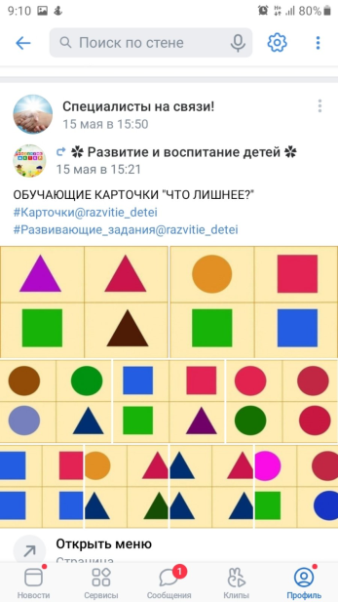 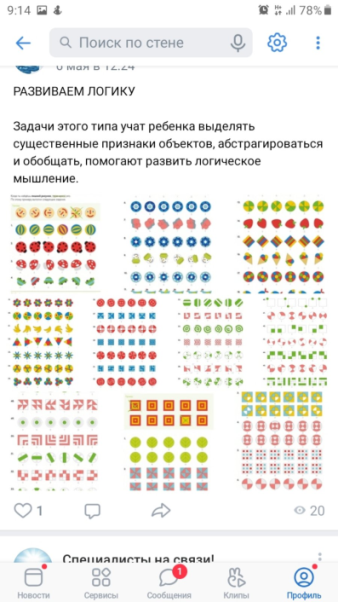 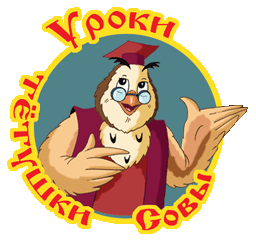 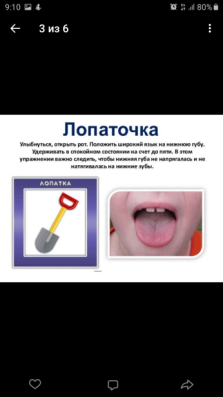 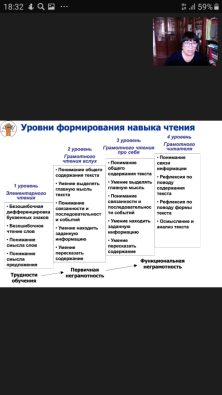 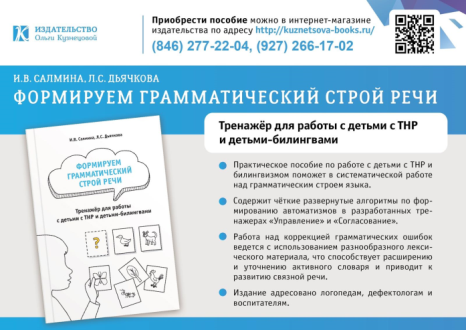 Интернет-ресурсы
По рекомендации Института повышения 
квалификации и переподготовки 
Дефектология Проф мы подключились
 к Логопедическому онлайн-кабинету № 642


Примечание. Ресурсы данного онлайн-кабинета
https://pruffme.com/webinar/?id=953354805b107a4c7ebda522de8ffaf
позволяют заниматься с ребёнком индивидуально в онлайн-формате. 
В данные кабинета загружаем необходимые материалы с учетом
индивидуальных особенностей ребёнка 
(согласно плану учителя-логопеда).
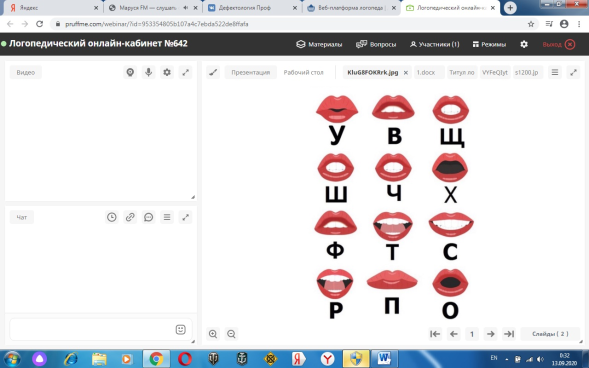 Спасибо за внимание!